الوحدة الثانية
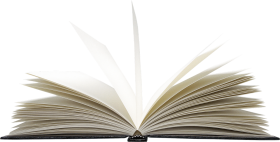 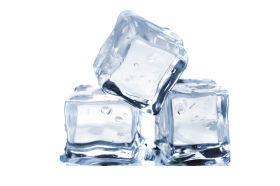 النمو الإنساني
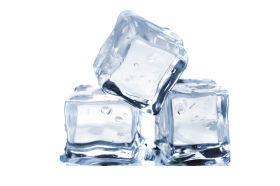 تابع الدرس الثالث
2-3
رابعًا:
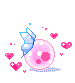 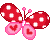 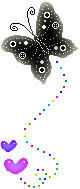 مرحلة الرشد Adolescence
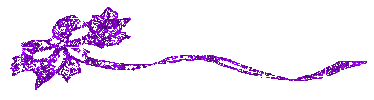 ثالثًا: مرحلة الرشد الأخير 60- نهاية عمر الإنسان (الشيخوخة)
مظاهر النمو في هذه المرحلة:
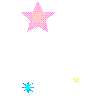 النشاط العام يلاحظ عليه البطء الشديد سواء المشي أو القيام والجلوس وتزيد مشكلات النظر والسمع.
قد يفقد التحكم في بعض العضلات من ذلك التحكم في الخارج من الجسم مما يؤثر على حالته النفسية.
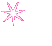 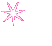 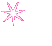 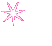 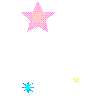 تتباطأ العلميات العقلية، حيث يحتاج الفرد إلى وقت أكبر للاستجابة وذلك لنقص في إفرازات النواقل العصبية.
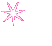 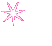 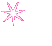 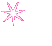 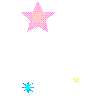 من مظاهر الضعف في العمليات العقلية ضعف الذاكرة التي تضعف بشكل ملاحظ إلى الدرجة التي تفقده التفاعل مع الآخرين فقد ينسى الأسماء والأحداث ومن أهم أسباب ضعف الذاكرة الإصابة بمرض الزهايمرز.
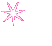 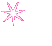 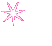 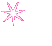 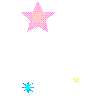 فقدان المرونة في التفكير فنجد كبير السن لا يمكن أن يقتنع بتغيير فكرة ما أو عادة ما بسهولة.
يميل كبار السن لنقد الأجيال الأصغر سنًّا وذلك قد يكون من طول الخبرة في الحياة وأحيانًا من دافع لا شعوري بهدف إرضاء الذات ولبيان أن جيلهم أفضل.
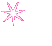 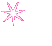 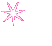 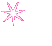 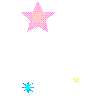 يعد التقاعد من أبرز الأحداث الاجتماعية في هذه المرحلة الذي يحدث تغيرًا كبيرًا في حياة الشخص والشعور بفقد الدور في محيطه ويؤدي إلى تغيير كبير في نظام الفرد.
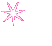 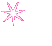 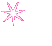 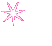 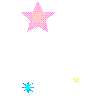 أسوأ ما يمكن أن يحدث للكبار في مرحلة الشيخوخة هو اعتمادهم على غيرهم اقتصاديًا وفي حركتهم، فيشعر أنه لم يعد له الخيار وحرية الحركة كما كانت من قبل.
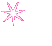 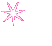 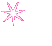 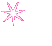 النواقل العصبية:
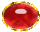 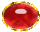 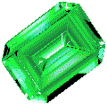 إثراء
هي المركبات الكيميائية الموجودة في المخ والضرورية للتواصل من خلية عصبية في المخ إلى أخرى
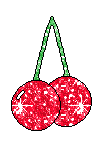 مهارات حياتية
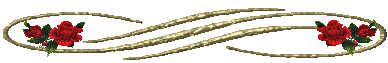 من المهارات المهمة لتوضيح الأفكار مهارة (إيجاد الأسباب واستخلاص النتائج) حدد أسباب رفض الكبار تغيير موعد الأكل أو تغيير المنزل أو العادات الاجتماعية.
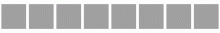 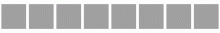 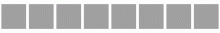 الزهايمرز:
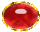 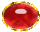 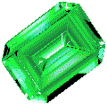 هو عالم ألماني كان أول من اكتشف هذا المرض، والزهايمرز مرض عبارة عن نقص بعض المواد الكيميائية في الدماغ والتي تُشغِل الخلية العصبية، فينتج عن ذلك وفاة الخلايا الدماغية تدريجيًا وتراكم بقايا من الخلايا الدماغية الميتة في المخ، والتي تحول دون تواصل خلايا الدماغ السليمة بطريقة سليمة.
إثراء
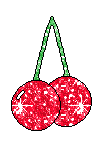 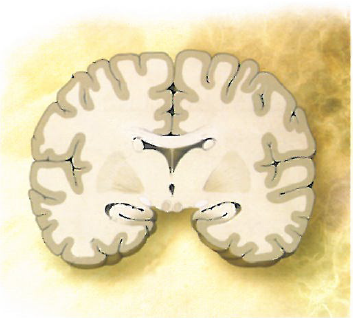 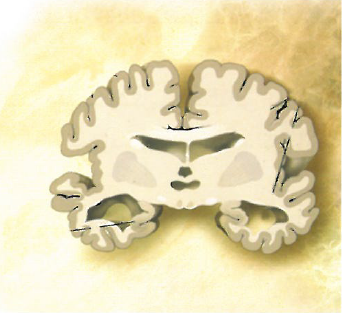 مخ سليم
مخ مصاب
صورة مقطعية تبين الفرق بين المخ المصاب بالزهايمر والمخ السليم
نشاط 2-13
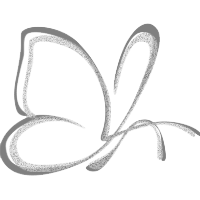 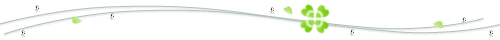 اقترح طرق مناسبة تساعد أفراد الأسرة على التعامل مع كبار السن عند إصابتهم بالزهايمر وذلك لمساعدتهم في جعل الحياة أسهل لكل الأطراف.
من الطرق المناسبة التي تساعد أفراد الأسرة في التعامل مع كبار السن عند إصابتهم بالزهايمر لجعل الحياة أسهل لكل الأطراف:
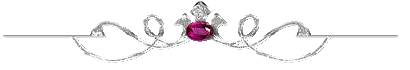 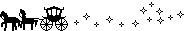 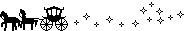 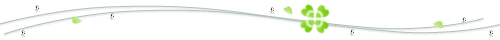 1- مبادرة المسن بالتحية والسلام والمصافحة.
2- رفع الروح المعنوية لديه وذلك بحسن استقباله والترحيب به والدعاء له وإظهار البشر بقدومه.
3- سؤال المسن عن ماضيه وذكرياته وانجازاته والإصغاء إليه وعدم مقاطعته وينبغي أن يدرك من يتعامل معه أن المسن تظل ذكرياته الماضية حية ماثلة أمامه فهو يتذكر جيدًا أعماله التي قدمها في شبابه ويرغب في الحديث عنها بنفسه أو التحدث عنها مع غيره
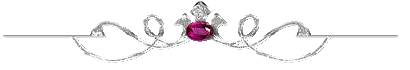 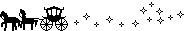 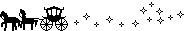 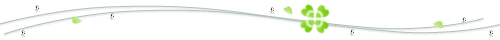 4- إبراز جهود وانجازات المسن والحديث عن ما قدمه من خدمات لمجتمعه والدعوة إلى الاقتداء به ذو أثر ايجابي عليه وإشعاره بأهميته وخاصة في اللقاءات والمناسبات العائلية.
5- الحذر من الاستئثار بالحديث في حضرتهم أو تجاهلهم دون منحهم فرصة لتعبير عن مشاعرهم أو ذكر شيء من آراءه وخبراته.
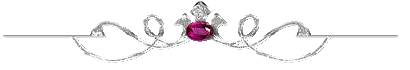 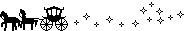 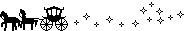 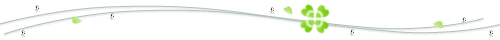 6- عدم التبرم والضجر من تعصب المسن لماضيه لان تعصب المسن لماضيه يمثل بالنسبة له القوة والنشاط والمكانة الاجتماعية.
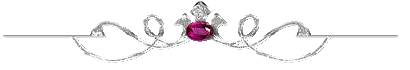 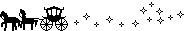 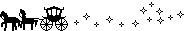 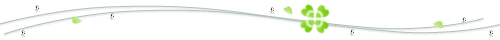 7- ضرورة الاقتراب من المسن لاسيما أقرباءه وأصدقاءه ففي هذه المرحلة من العمر يزداد الشعور بالوحدة والغربة ويشعر المسن بانسحاب الأقارب والأصدقاء عنه وعدم السؤال عن أحواله أو الاتصال به أو الحديث معه وهذا الوضع قد يزيد الخيبة والحسرة لديه ويدهور شخصية المسن ويزيد الشعور بالأمراض والآلام.
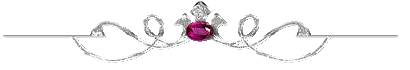 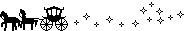 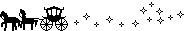 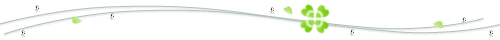 8- مساعدة المسن على المشاركة الاجتماعية وحضور المناسبات والعزائم والتكيف مع وضعه الجديد.
9- إشغال المسن بما ينفعه من أمور دنياه وآخرته إما بتكوين علاقات جديدة وصدقات أخرى, والمشاركة في حلقات تحفيظ لكبار السن وقراءة القران وملازمة المساجد والجماعة.
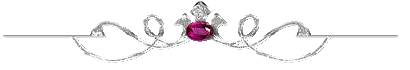 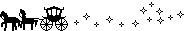 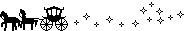 مهارات حياتية
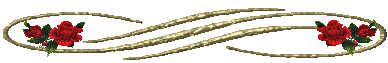 التقاعد قد يكون بداية حياة جديدة تتحقق خلالها الكثير من الأهداف التي لم يكن الفرد يجد الوقت الكافي لتحقيقها من قبل، ما هي الأنشطة التي يمكن للمتقاعد القيام بها؟
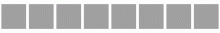 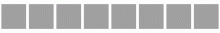 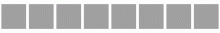 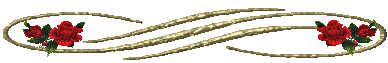 من الأنشطة التي يمكن للمتقاعد القيام بها هي:
1- إنجاز الأعمال والالتزامات الضرورية.
2- الحركة وممارسة الرياضة.
3- التسلية وممارسة الهوايات.
4- الاستمرار بالعمل بعد التقاعد.
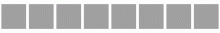 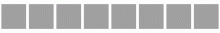 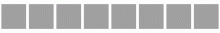 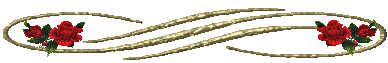 من الأنشطة التي يمكن للمتقاعد القيام بها هي:
5- أنشطة الاهتمام بتنشيط العقل.
6- أنشطة التواصل مع الآخرين.
7- أنشطة لإرضاء الضمير وتنمية الجوانب الروحانية.
8- أنشطة الترويح عن النفس.
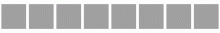 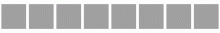 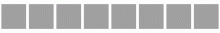 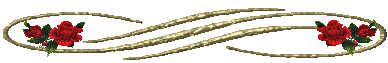 دور الأسرة في رعاية كبار السن:
مرحلة الشيخوخة تعرف بمرحلة الطفولة الثانية للفرد حيث تزداد متطلباته حتى يستطيع أن يعيش ويتكيف مع مجتمعه والمسنين آباءنا وأمهاتنا لهم حق الرعاية والحب من خلال:
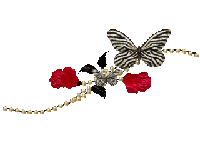 1- الكشف الصحي والتغذية السليمة للحفاظ على شيخوخة سليمة.
2- حمايته من العزلة والاكتئاب عن طريق توفير حياة اجتماعية حافلة مع الأهل والأصدقاء ليشعر أنه ما زال ذا قيمة وذا نفع ومكانة في حياة جماعته.
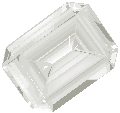 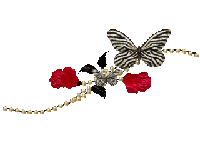 3- توفير الراحة النفسية والاستقرار العاطفي فالانفعالات الشديدة والأزمات النفسية لها آثارها السيئة في زيادة الضغوط النفسية عليهم.
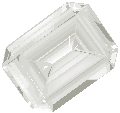 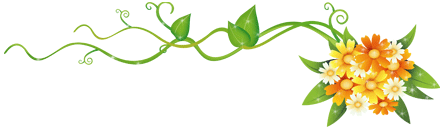 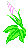 تقويم ذاتي
اكتب الأفكار الثلاث الأكثر أهمية والتي تعلمتها من وحدة النمو.
1- ما هو النمو الإنساني.
2- مرحلة الطفولة وخصائصها وأساليب التعامل والتكيف مع متغيراتها.
3- مرحلة الرشد وخصائصها وأساليب التعامل والتكيف مع متغيراتها.
اكتب تساؤلين تريد أن تجد لهما إجابة وإضافة بعد انتهاء وحدة النمو.
1- ما هي العوامل التي تؤثر في النمو هي الوراثة والعوامل البيئية؟
2- ما هي مراحل النمو الإنساني؟
اكتب شيئًا واحد تستطيع تطبيقه مما تعلمته في هذه الوحدة.
الذي أستطيع تطبيقه هو رعاية كبار السن والاهتمام بهم.
التقويم
س1: قم بإعداد قائمة بما اكتشفته بعد دراستك لموضوع النمو من مفاهيم مغلوطة كانت لديك:
الفهم الصحيح
الفهم المغلوط
الكهولة في اللغة العربية: يُعرف الكهل بأنه من خطه الشيب أي بدأ ظهور الشيب عليه وليس كما يتبادر إلى الذهن أنها مرحلة متقدمة من الشيخوخة.
وهي المرحلة العمرية التي تبدأ من بعد مرحلة الرشد وحتى مرحلة الشيخوخة.
مثال (الكهولة هي آخر مراحل الشيخوخة)
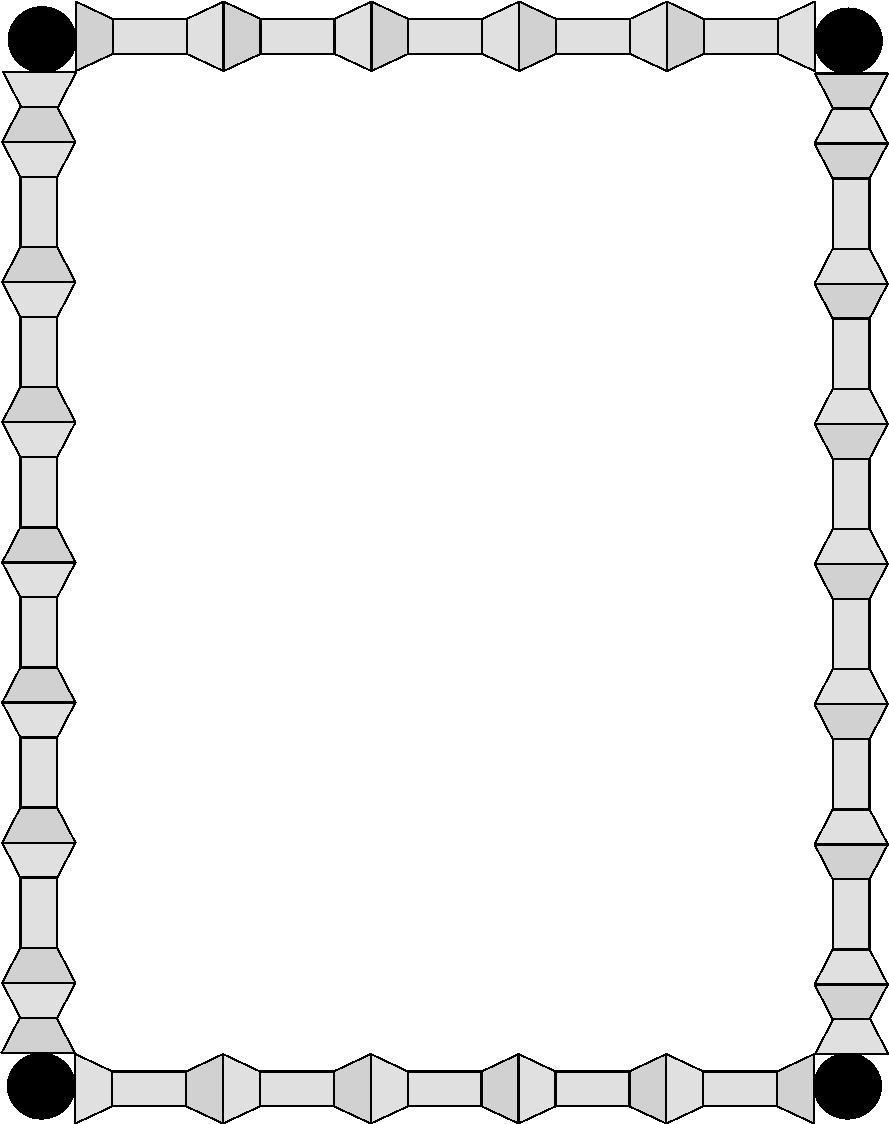 س2: أكمل الفراغ ما يناسبه في العبارات الآتية:
الصورة التي يشكلها الإنسان عن نفسه من المفاهيم النفسية المهمة وهو ( ................................ )
مرحلة الرشد
س3: بعد دراستك لمراحل النمو، حدد ما يلي:
الأساليب التي تقترحها للتعامل السليم مع الطفل في المراحل التالية:
المهد.
الطفولة المبكرة.
الطفولة المتأخرة.
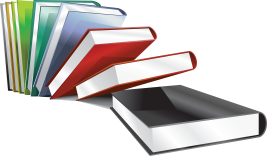 المهد
في هذه المرحلة يحتاج الطفل أن يعيش في بيئة آمنة وثرية تحقق له حاجاته في وقت مناسب وبطريقة مستقرة.
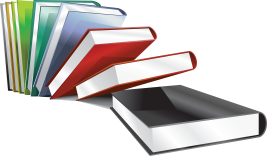 الطفولة المبكرة
يكون الطفل في هذه المرحلة متمركز حول ذاته، ويكون كثير الأسئلة وذلك أمر طبيعي وصحي لأنها الوسيلة التي من خلالها ينمو معرفيًا وعقليًا، وفي هذه المرحلة يقلد من حوله لاكتساب المهارات.
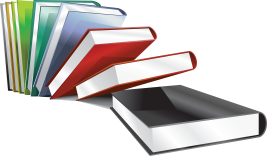 الطفولة المتأخرة
تتميز هذه المرحلة بالقدرة على التفكير المنطقي لدى الطفل والتخلص من صفة التفكير الذاتي وهو يختار صداقاتها بناء على تشابه الميول نحو الأنشطة المختلفة بدلًا من أن تفرض عليه من الآخرين.
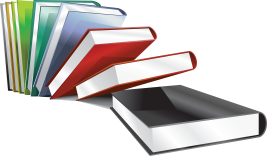 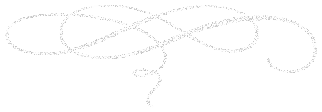 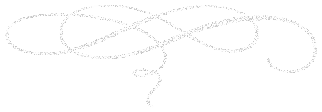 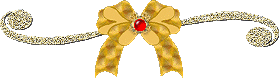 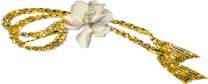 س4: شاب يعيش مع أمه الأرملة ولا يستطيع أن يجد عملًا في المنطقة، ولكنة يتلقى عرضًا للعمل في منطقة أخرى بعيدة، تقول أمه أنها كبيرة لدرجة تجعل من الصعب انتقالها للعيش في منزل جديد.
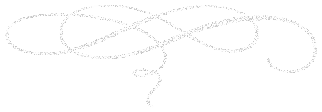 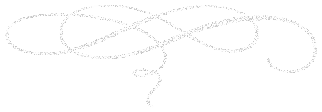 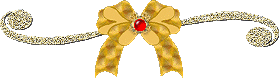 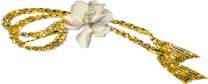 استنتج من دراستك لمرحلة الشيخوخة لماذا ترفض الأم الانتقال؟
لصعوبة الحركة.
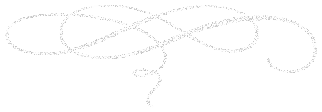 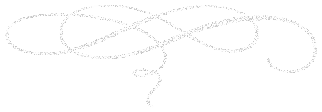 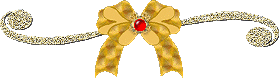 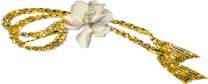 كيف تساعد هذا الشاب في اتخاذ القرار، إما قبول العمل وترك أمه أو رفض العمل والبقاء مع أمه باستخدام مهارة وإستراتيجية اتخاذ القرار؟
من الممكن أن يرفض العمل لكي يرعى أمه.
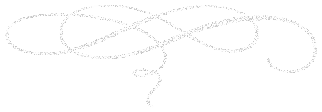 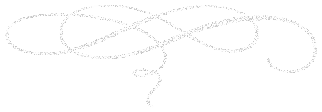 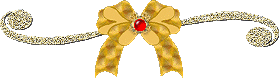 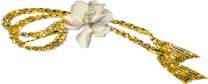 تذكر (مهارة واستراتيجية اتخاذ القرار: ما الذي يجعل اتخاذ القرار ضروريًا- ما هي الخيارات- ما هي العواقب المحتملة لكل خيار- أي اختيار أفضل- كيف يمكن أن يطبق هذا القرار)
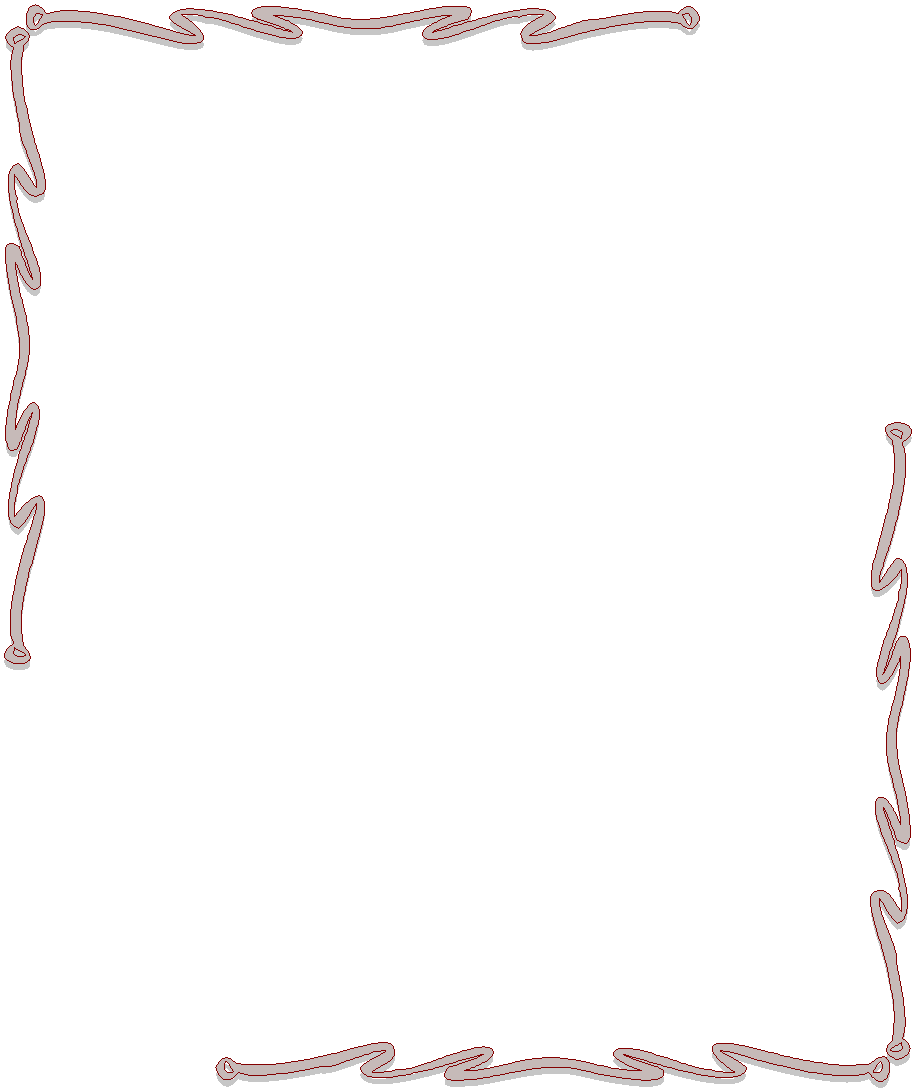 س5: حدد أوجه الشبه والاختلاف بين مرحلة الطفولة والشيخوخة باستخدام المنظم البياني لمهارة المقارنة والمقابلة في الصفحة التالية.
(حدد بماذا يتفقان وبماذا يختلفان في درجة الاعتماد على الآخرين، التمركز حول الذات، التغيرات الجسمية والحركية ومن ثم استخلاص النتيجة)
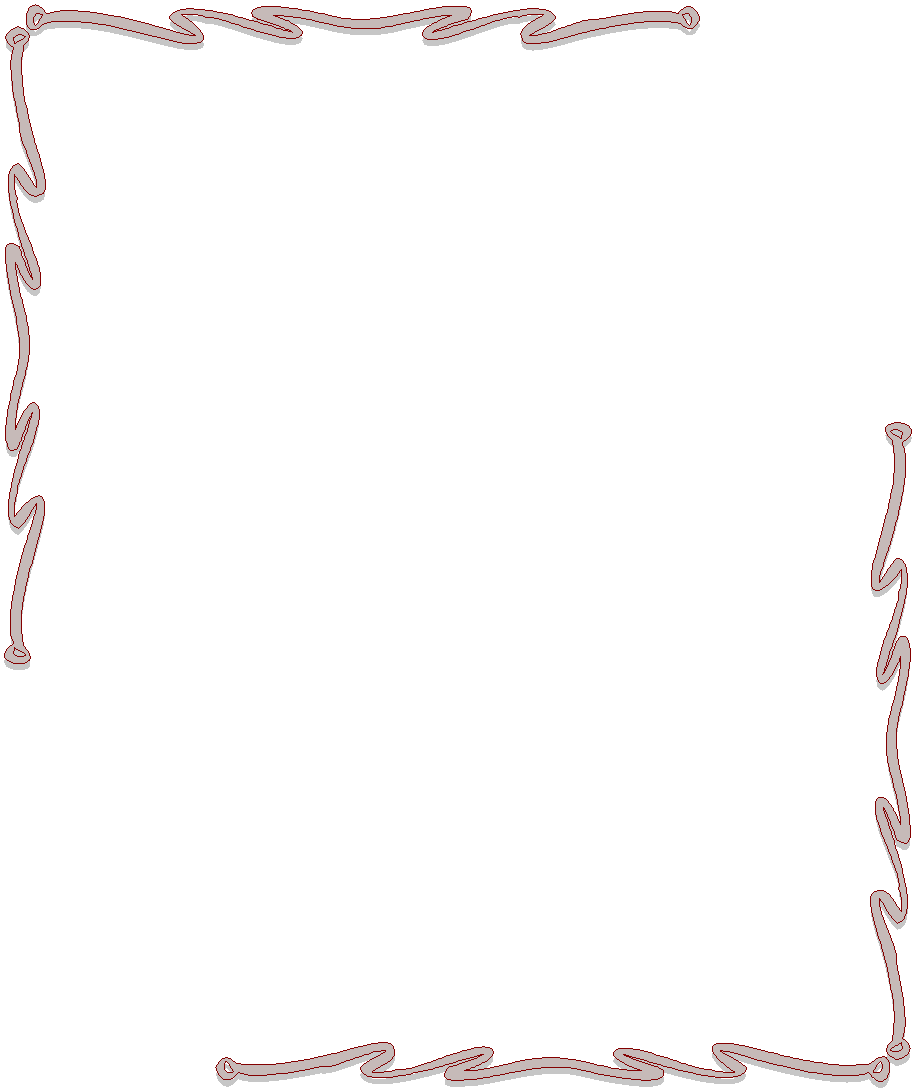 …………….
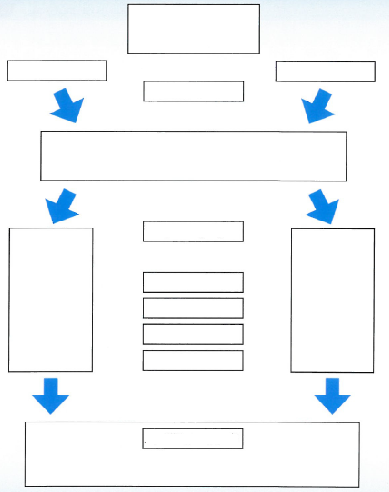 المقارنة والمقابلة
مرحلة الشيخوخة
مرحلة الطفولة
كيف يتشابهان
التشابه بين المرحلتين هو في اعتمادهم على غيرهم اقتصاديًا وفي حركتهم.
كيف يختلفان
البطء الشديد في النشاط العام.
يفقد التحكم في بعض العضلات.
تباطأ العمليات العقلية.
سرعة نمو الجسم.
يبدأ النمو الحركي للعضلات الكبيرة.
يكون كثير الأسئلة لأنه من خلال ذلك ينمو معرفيًا وعقليًا.
يحب أن يشعر بالكفاءة والاستقلالية ليشبع الحاجة إلى توكيد الذات.
فيما يتعلق
النتيجة أو التفسير
مراجع الوحدة
المفدى، عمربن عبد الرحمن(1421) علم نفس المراحل العمرية، النمو من الحمل إلى الشيخوخة والهرم. دار الزهراء،الرياض.
بياجيه، جان،(1986)، التطور العقلي لدى الطفل، ترجمة: سمير علي، دار ثقافة الأطفال للنشر والتوزيع.
إسماعيل ،محمد عماد الدين(1995) الطفل من الحمل إلى الرشد، الجزء الأول: السنوات التكوينية.دار القلم للنشر والتوزيع, الكويت.
منصور، محمد جميل وعبد السلام، فاروق سيد(1989) النمو من الطفولة إلى المراهقة. مطابع تهامة،جدة.
مخيمر، هشام محمد(2000). علم نفس النمو الطفولة والمراهقة. أشبيليا للنشر والتوزيع، الرياض.
علاونة، شفيق(2001)، سيكولوجية النمو الإنساني، دار الفرقان، عمان الأردن.